Learning Pack
Key Stage 1
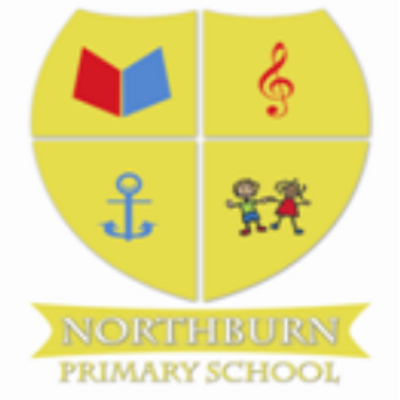 Key Stage 1 Science – Animals, including humans /Keeping Healthy
Lesson 2 – The importance of exercise
Lesson 3 – The importance of eating the right amounts of different types of food.
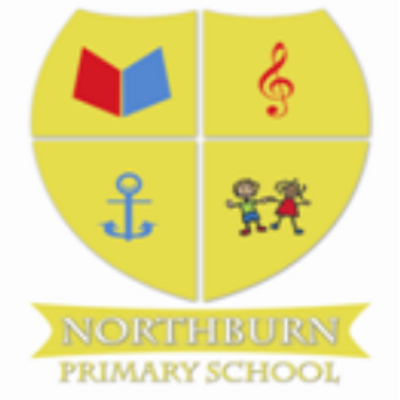 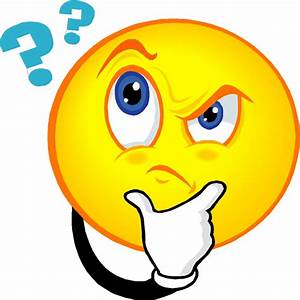 Why do you think exercise is important for keeping healthy?
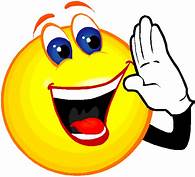 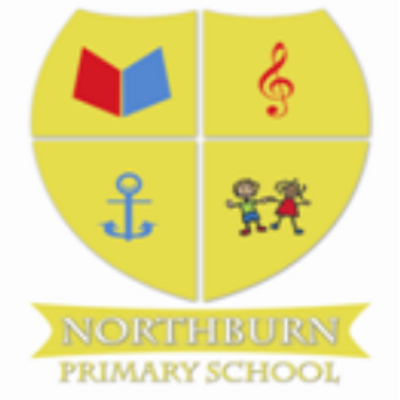 Exercise is anything we do that uses your body 
in a physical way, such as walking, swimming, 
jumping, throwing, dancing.
Exercise helps to keep your heart and lungs healthy.
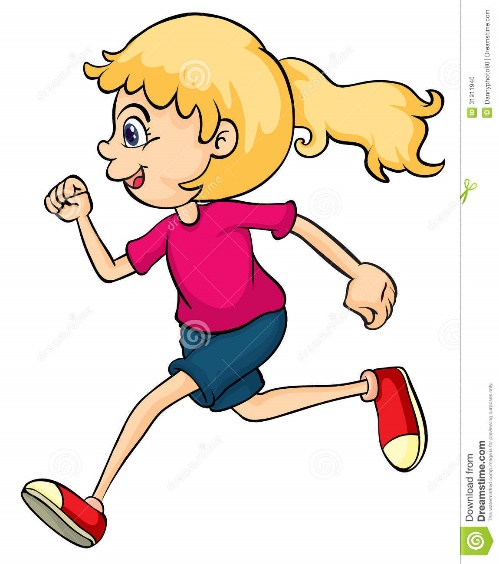 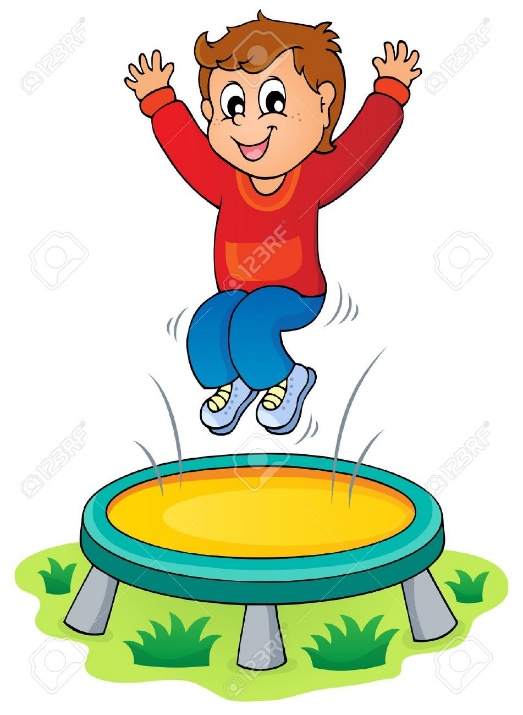 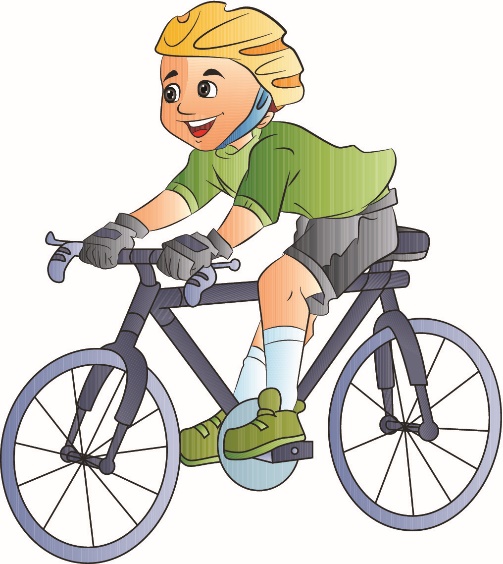 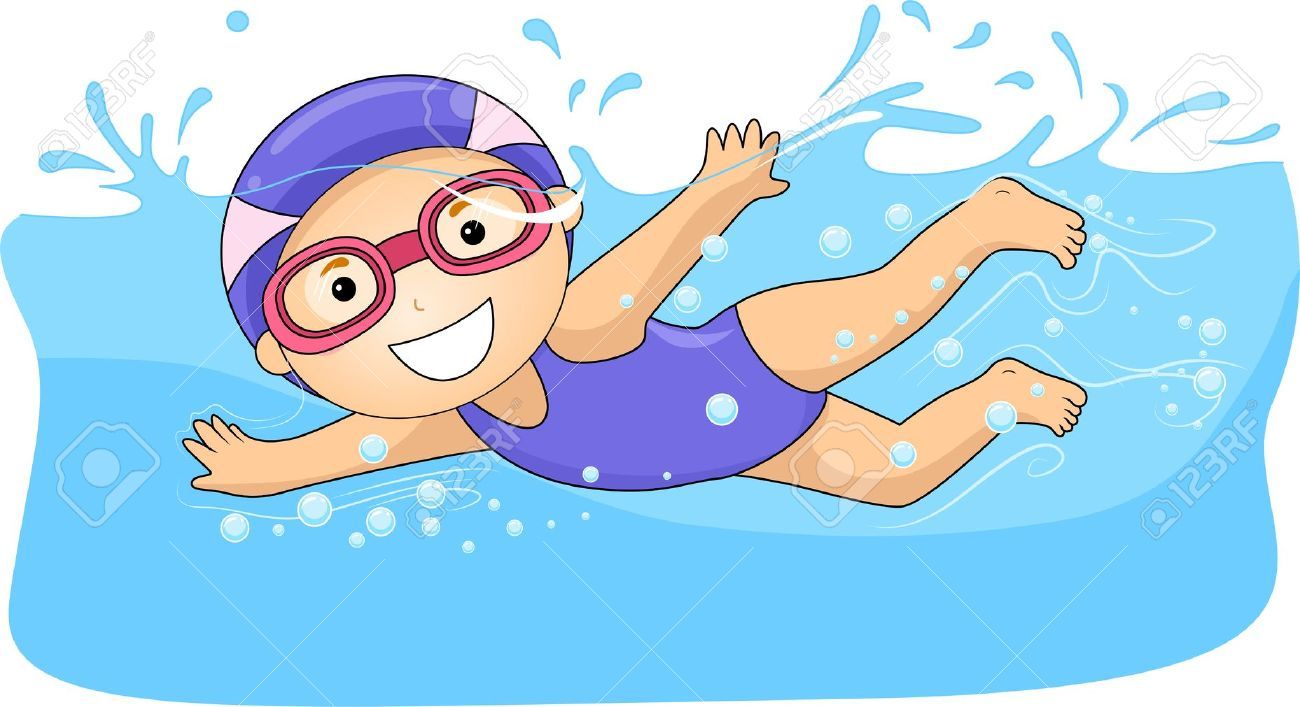 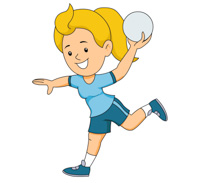 Try it       
    out!
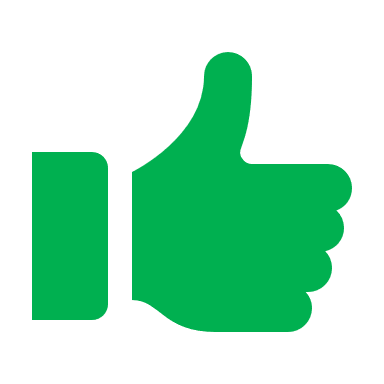 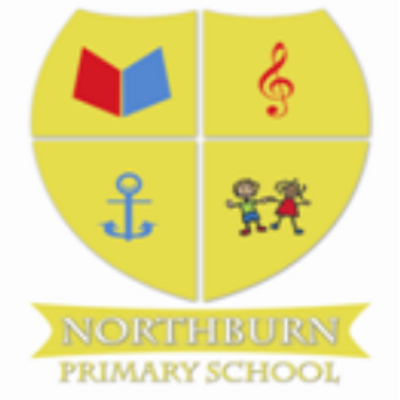 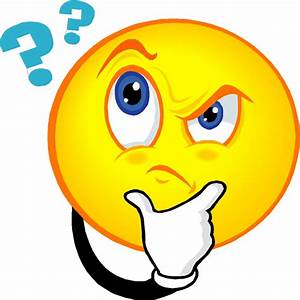 What happens when you exercise?
Use the chart on the next page to collect
data about exercise.
For each stage measure and record your pulse.
Ask a grown-up to time you counting how many 
pulses you can feel in 30 seconds.
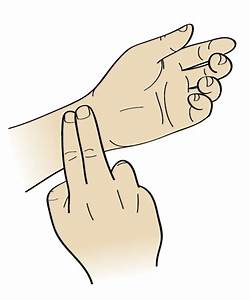 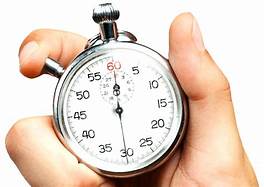 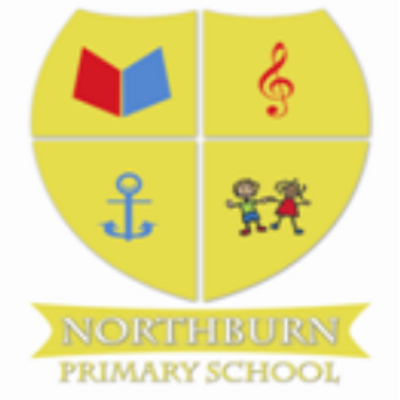 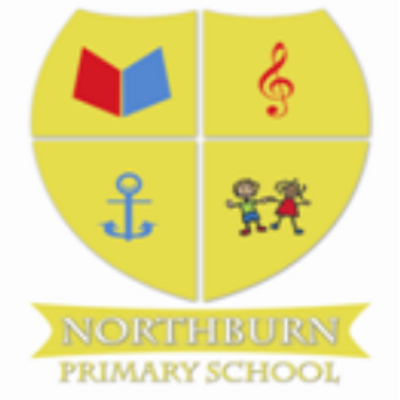 What did you notice ?
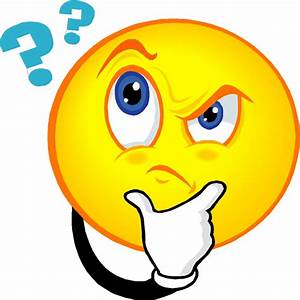 Did you notice that your heart started beating harder 
and you were breathing quicker when you were moving and exercising? 
This is because your heart was working hard to pump more blood 
around your body. 
The more you exercise, the more your heart and lungs have to work.
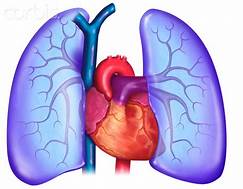 But what about the rest of your body? 
Can you guess how exercise might help to improve
something else in your body?
Lungs
Heart
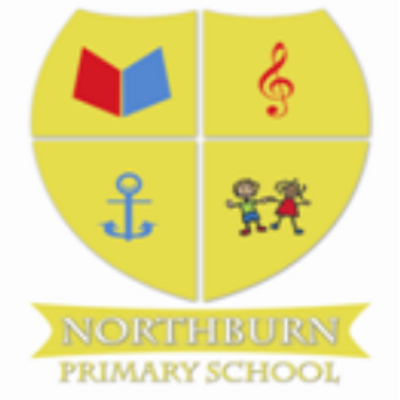 Exercise is good because it makes our muscles strong and flexible and helps our heart to pump blood around our body.
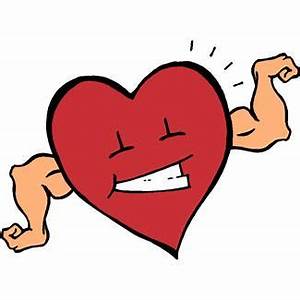 Exercise also makes your lungs stronger so that they are more efficient at taking in oxygen and getting rid of carbon dioxide from your body. Oxygen is needed to help power your muscles.
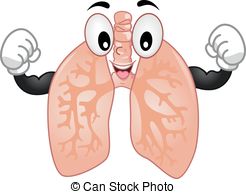 Can you invent an exercise to strengthen 
each part of the body?
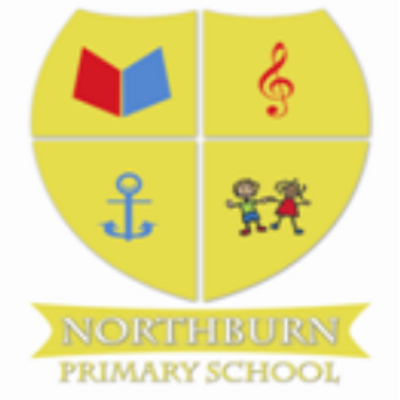 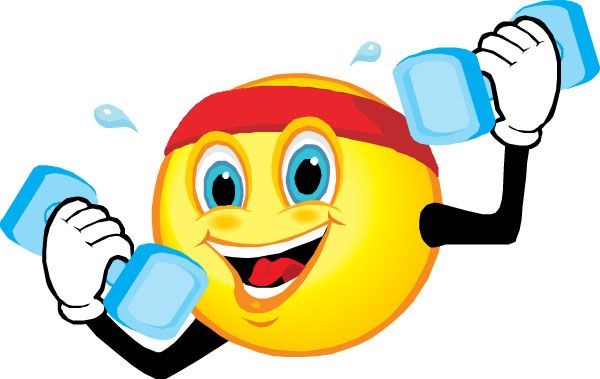 Do you do this exercise fast or slowly ?
Can you do this exercise 
inside or outside?
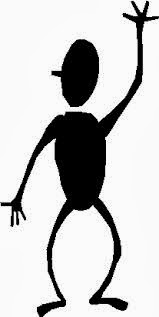 brain
arms
stomach
Do you need any equipment?
How many times do I need to do this exercise?
legs
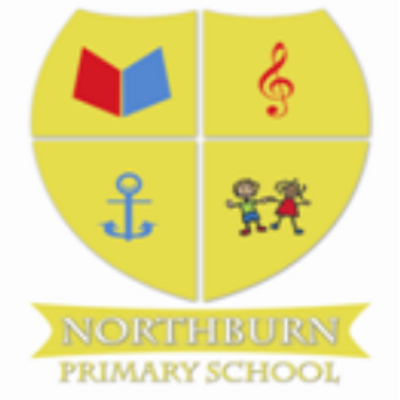 Lesson 3: The importance of eating the right amounts of different types of food.
What is your favourite food?
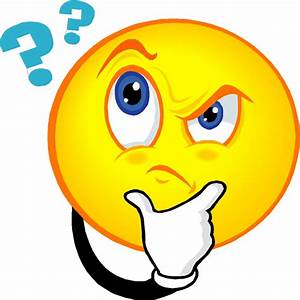 Why do we eat food?
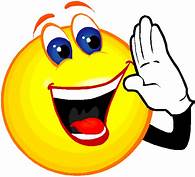 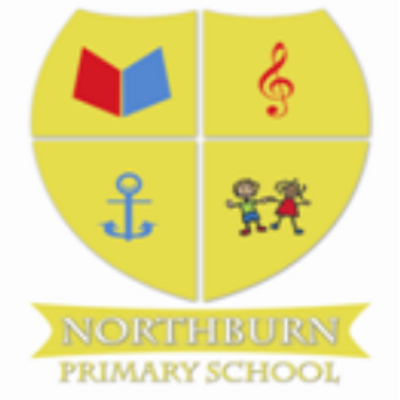 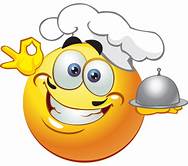 We eat food because it gives us the energy needed 
to move and grow.
We also need food to keep our bodies healthy.  
Food contains vitamins, minerals and other nutrients 
that keep our bodies working properly.
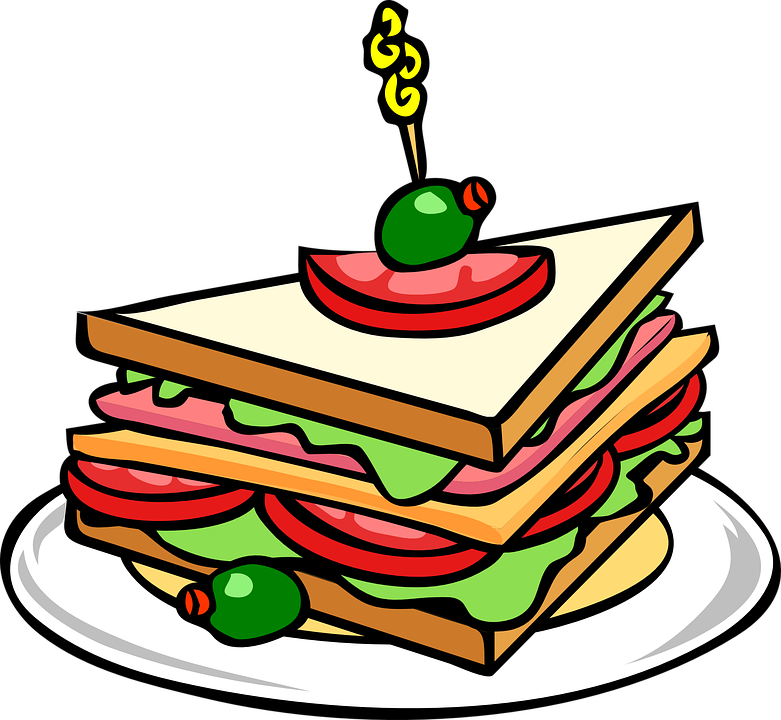 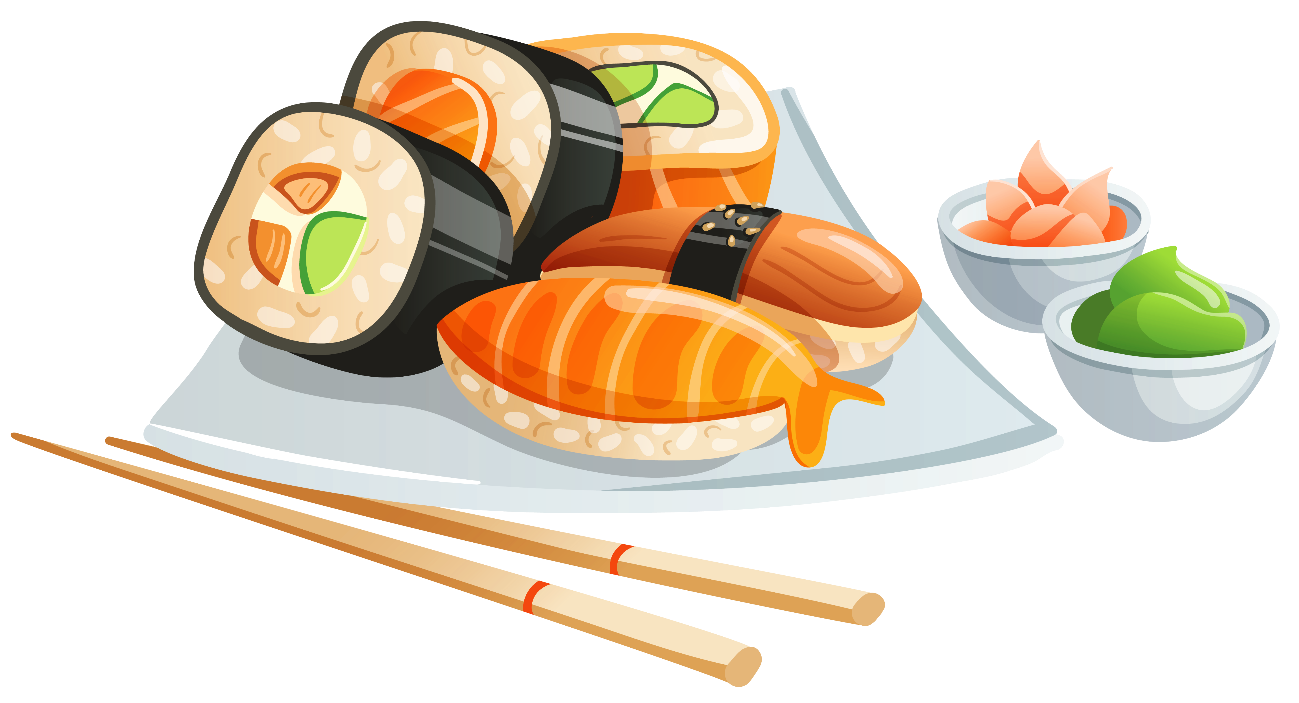 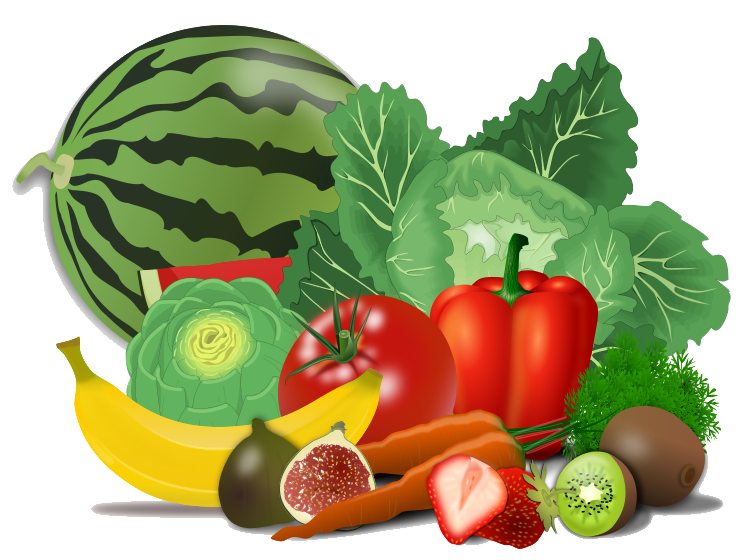 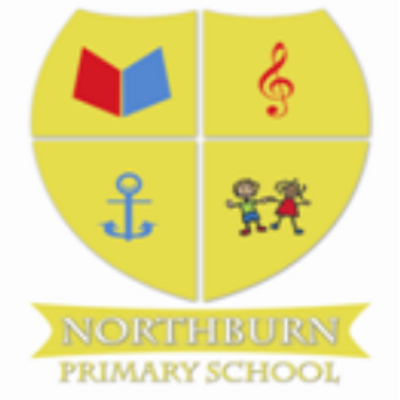 Different types of food are useful to our bodies for different things, 
so when we talk about a balanced diet, it means we need to 
make sure we eat the right kinds of food to keep us healthy.

If you only ate one type of food you would soon become ill. 
You need to eat lots of different foods to get all the
 nutrients your body needs.
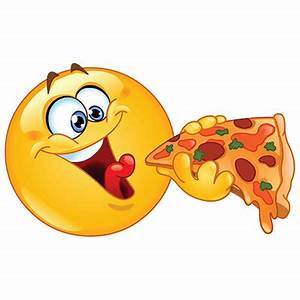 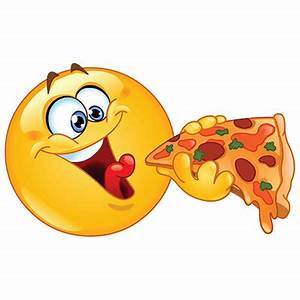 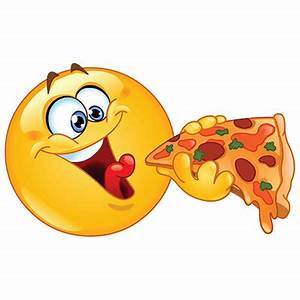 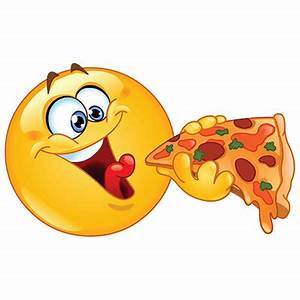 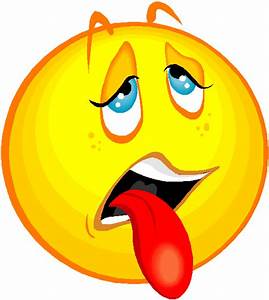 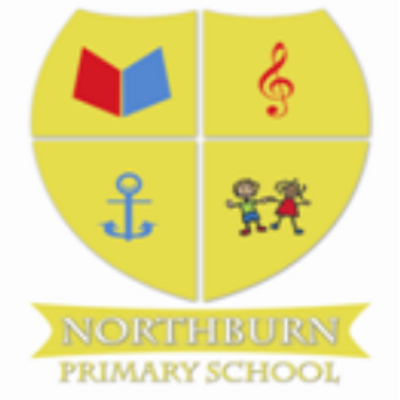 The Eatwell plate.
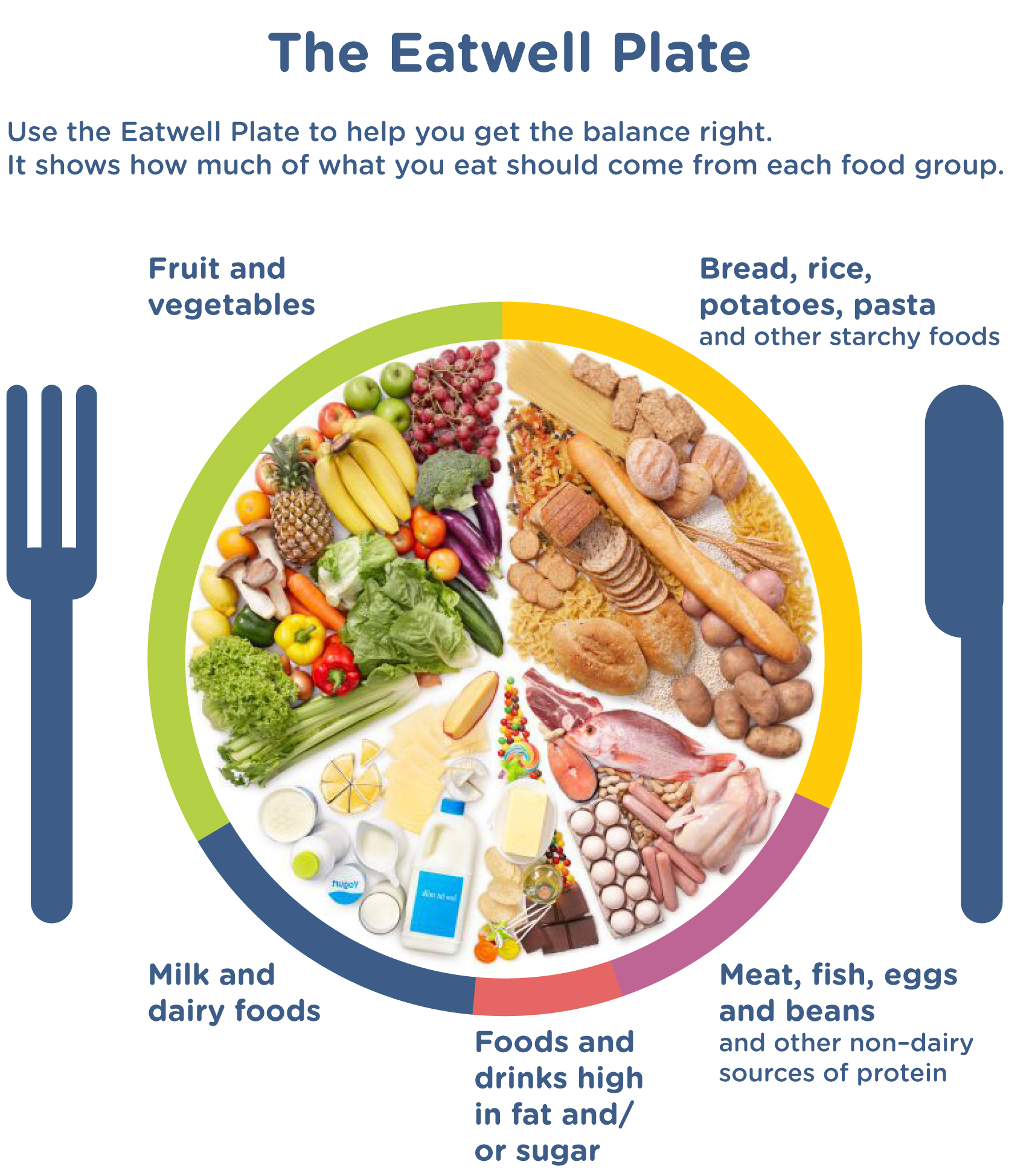 These foods are also called 
carbohydrates. 
We can eat lots of these 
because  they give us lots 
of energy and make us feel full.
We need to eat
 fruit and vegetables
because they contain lots of 
vitamins and minerals.
Food that contain protein 
 help us grow and build
 strong muscles.
Dairy foods contain calcium 
which is important  
for strong teeth and bones.
Eating too much 
fat and sugar can 
be very bad for you.
Can you draw healthy food on the plan for each mealtime?
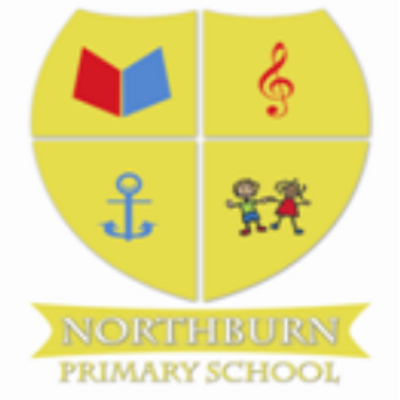 dinner
lunch
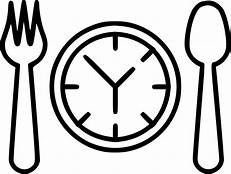 breakfast
snacks
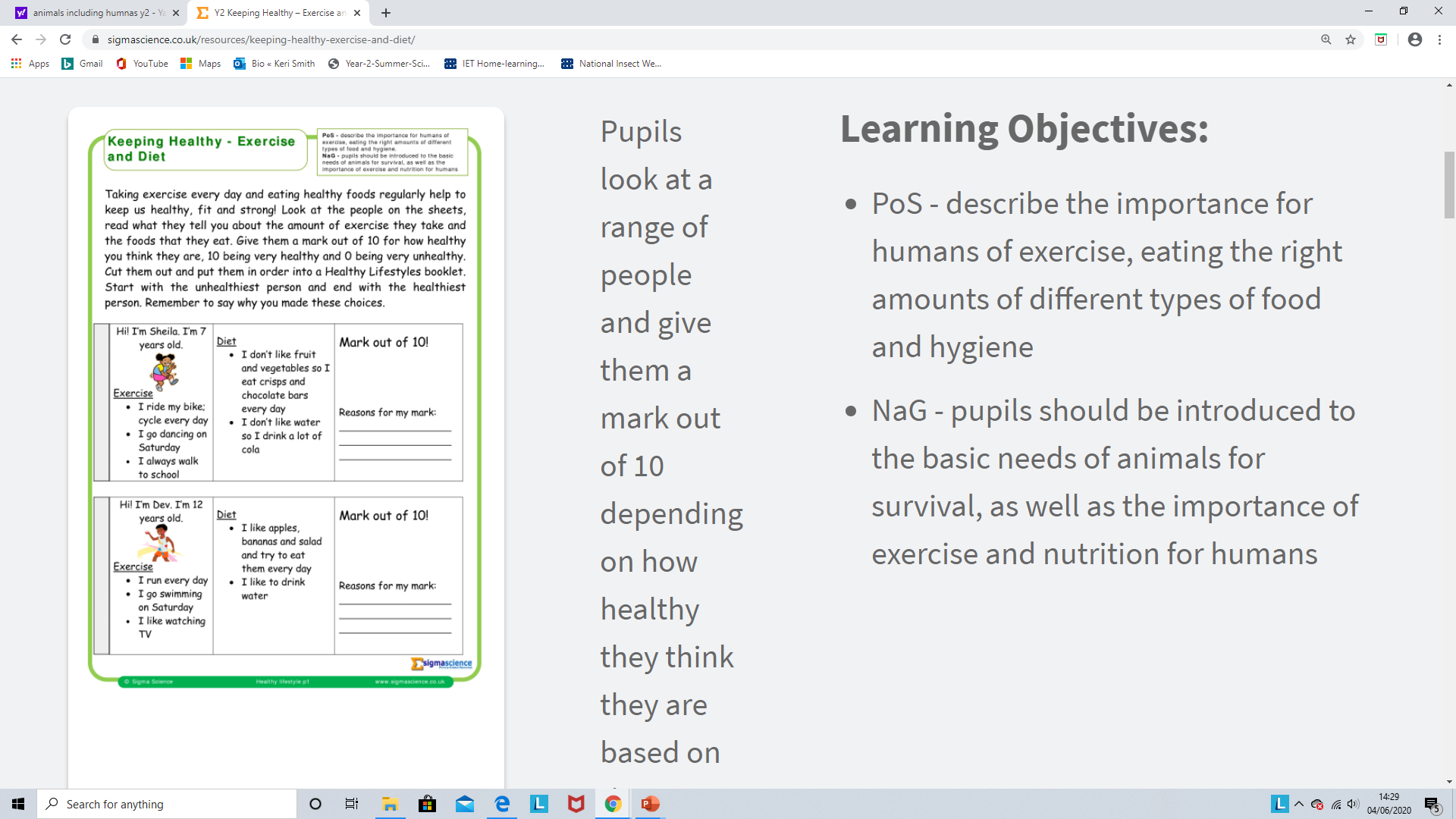 Look at the children below, read what they tell you about the amount of exercise they take and food they eat. Give them a mark out of 10 for how healthy you think they are, 10 being very healthy and 0 being very unhealthy.
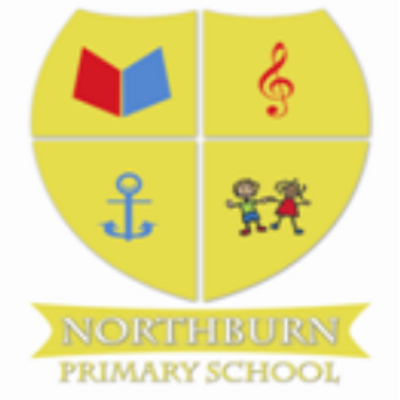 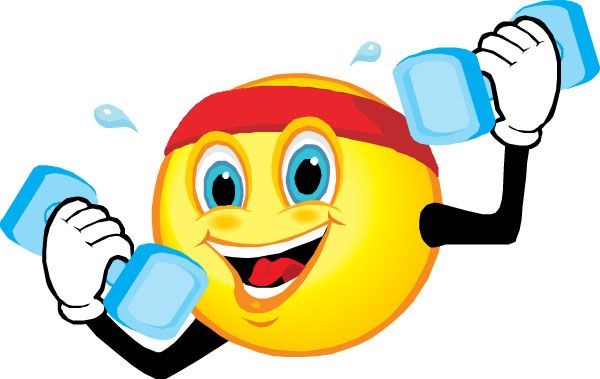 Mark out of 10!
Hi I’m Ben. I am 7 years old. I love to ride my bike, in fact I ride it everyday. I also like to play football with my friends. I don’t like fruit and vegetables but I do like crisps and chocolate cake. I drink fizzy cola when I am thirsty.
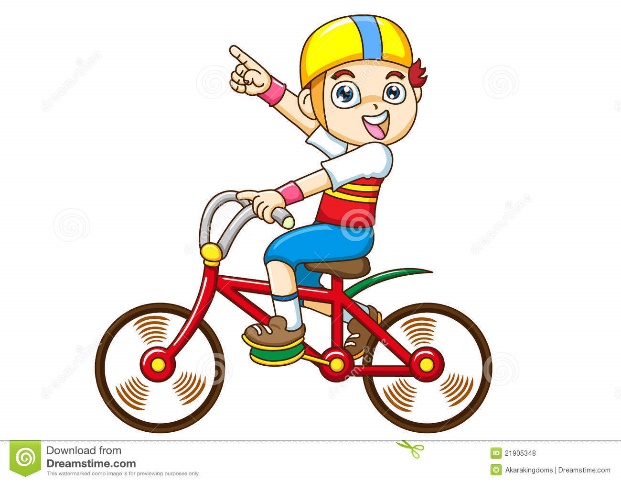 Can you give a 
reason 
for your mark?
Hi I’m Jen. I am 10 years old. I love to run and try to run further and faster each time I train. I also go to gymnastics on a Tuesday. At the weekend though I take things easy and love to read my books. I eat fruit and vegetables and occasionally I treat myself to handful of chocolate buttons. I drink lots of water throughout the day.
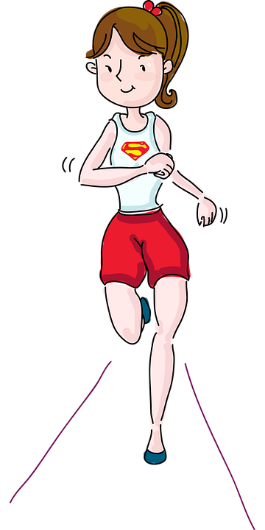 What would you 
say to the 
unhealthiest 
child to persuade 
them to do 
something healthy ?
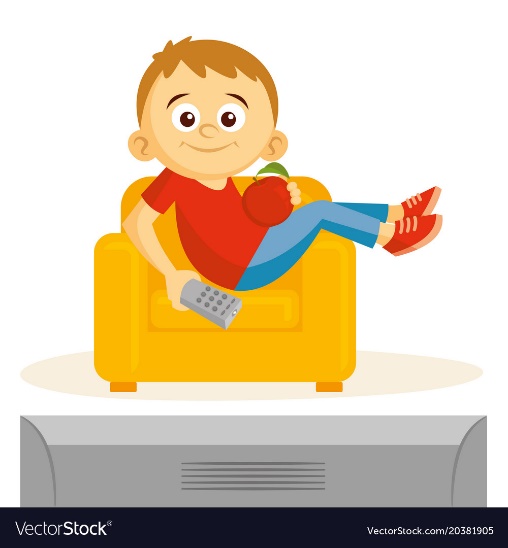 Hi I’m Ken. I am 8 years old. I love to watch the TV and play on my computer games. I only go outside when my mam makes me take Rover for a walk. I love to eat pasta and pizzas. I like to drink banana milkshake.
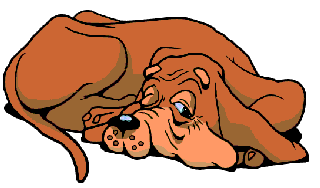 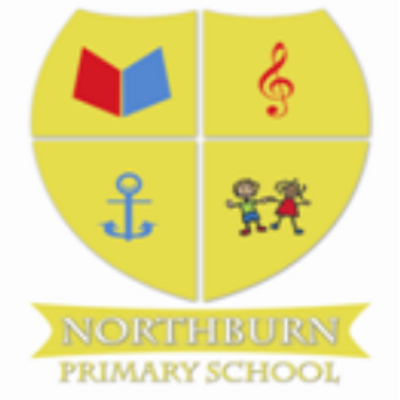 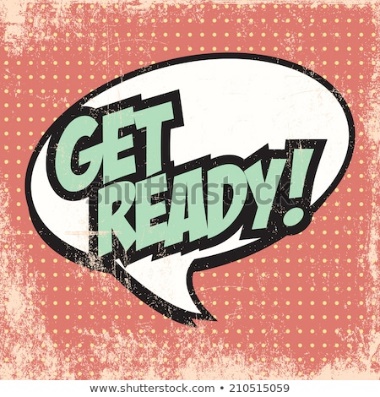 Superhero Training Camp
Here are your new recruits for Superhero Training Camp!
Can you plan a range of exercises that will improve their fitness and make them feel healthier and happier.
Can plan a healthy diet full of super foods to help improve their brain power and well being.
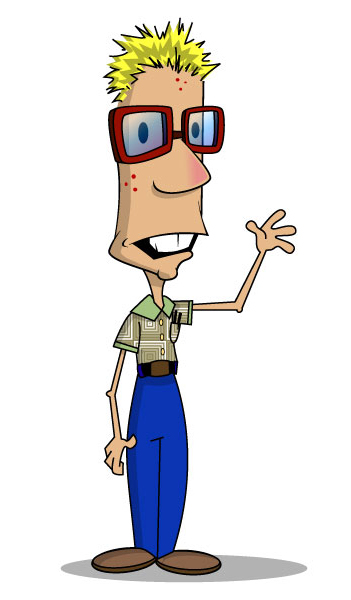 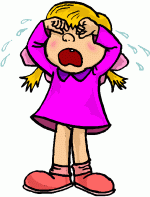 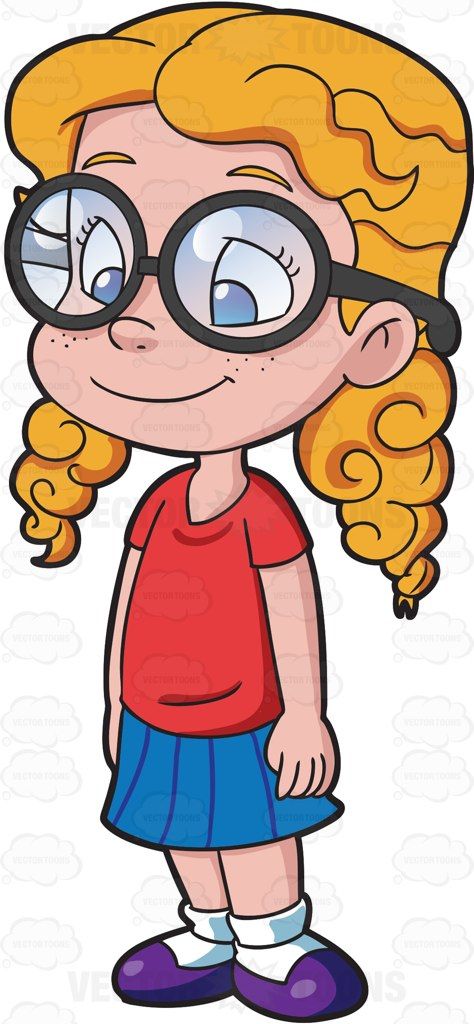 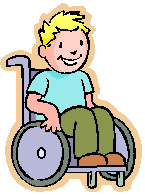